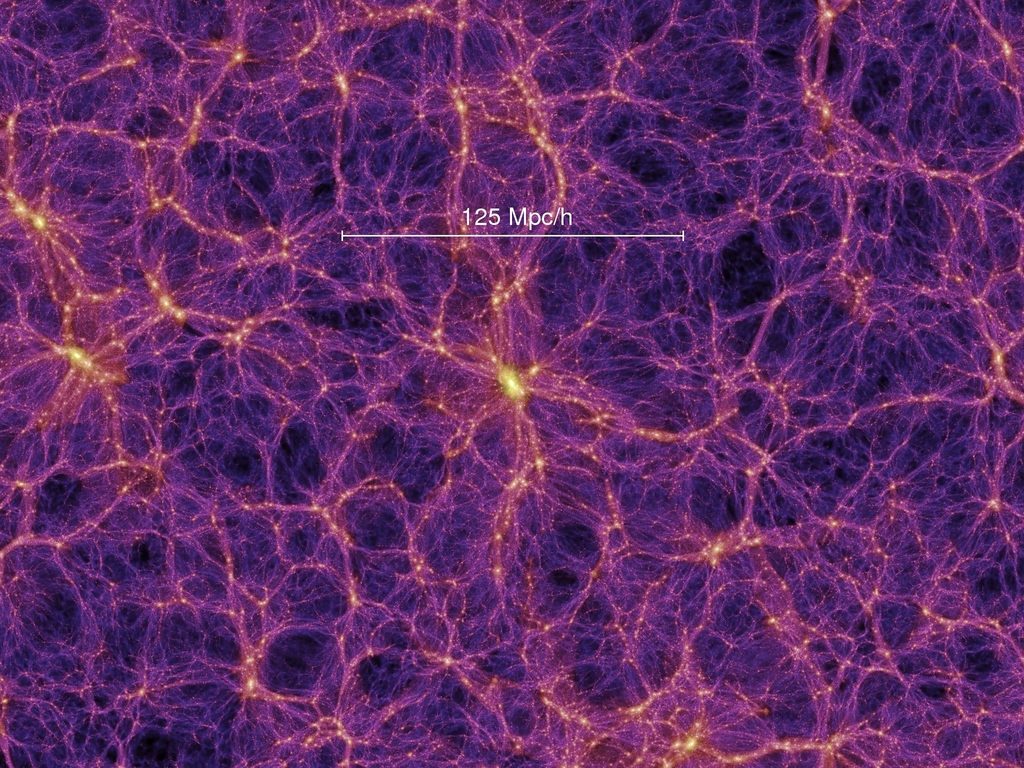 Relativité Générale: le champ gravitationnel coïncide avec la courbure de l’espace-temps,
		 et cette courbure est déterminée par la matière
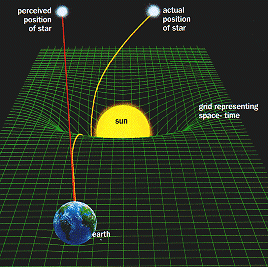 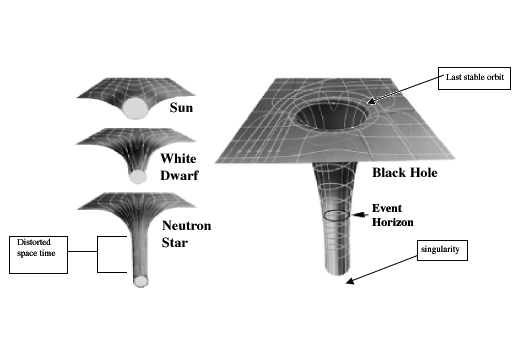 Plus l’énergie 
de la matière est grande, 
plus la courbure 
de l’espace-temps est grande
courbure de l’espace-temps
densité d’énergie de la matière
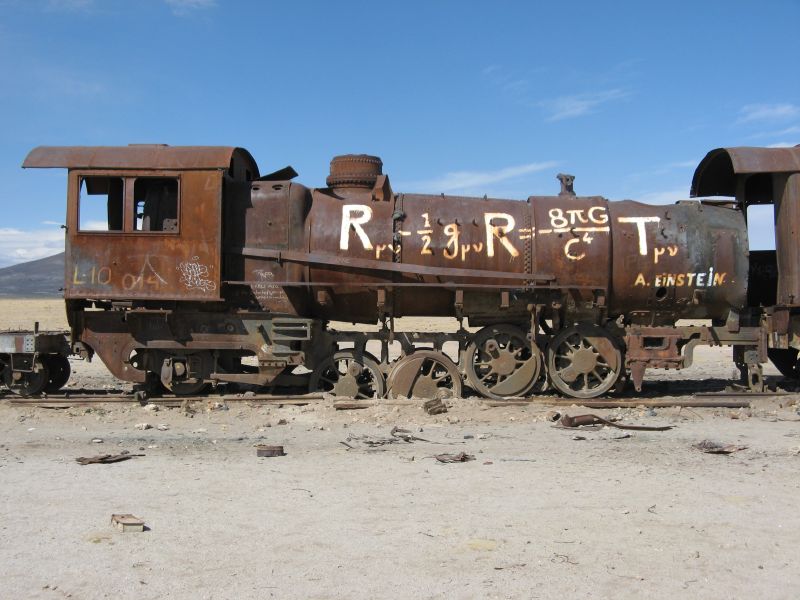 [Speaker Notes: Galactic distances are sometimes given in units of Mpc/h (as in "50/h Mpc"). h is a parameter in the range [0.5,0.75] reflecting the uncertainty in the value of the Hubble constant H for the rate of expansion of the universe: h = H / (100 km/s/Mpc). The Hubble constant becomes relevant when converting an observed redshift z into a distance d using the formula d ≈ (c / H) × z.[11]]
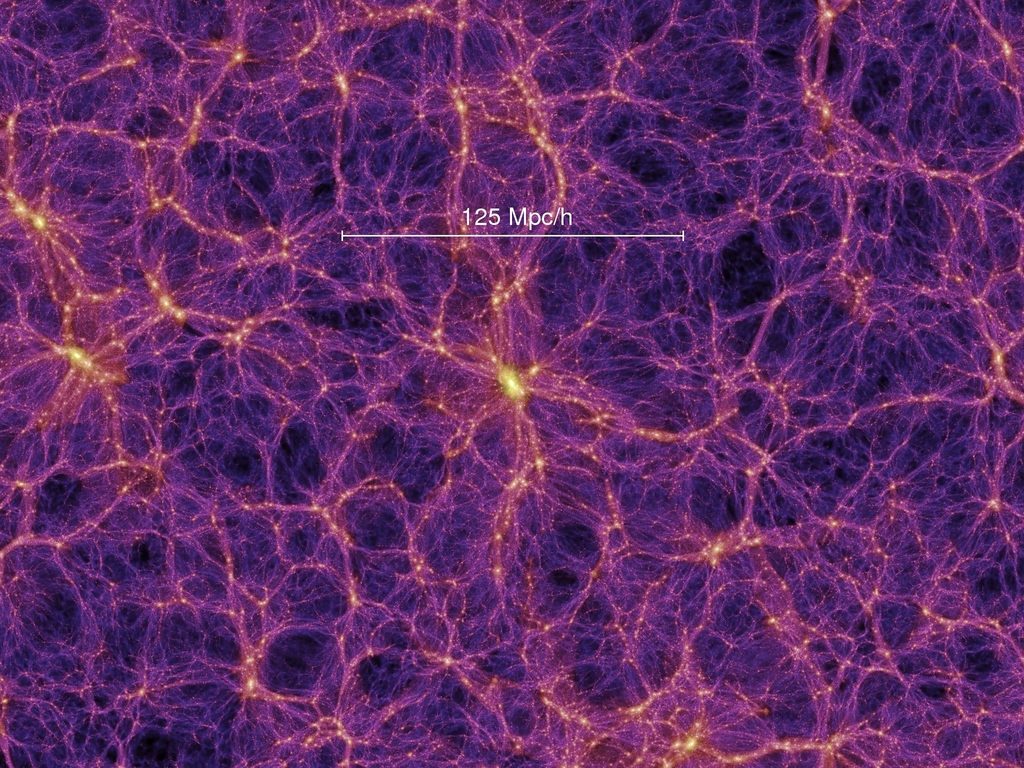 Révolution par rapport à  la physique Newtonienne, pré-relativiste
Exemple: précession de Mercure
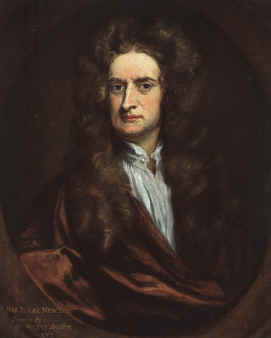 Séparation
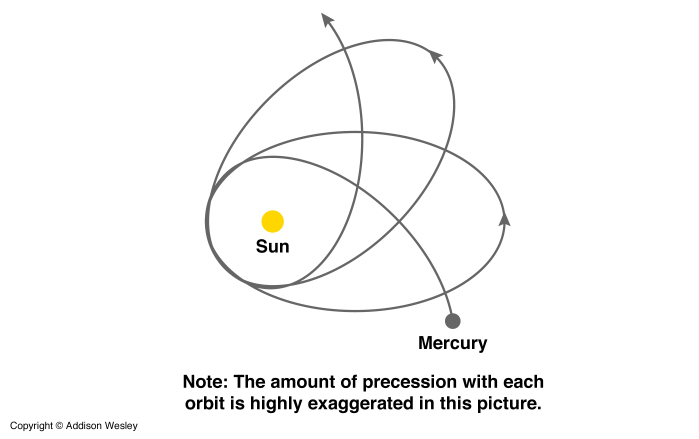 espace	     matière
la matière se déplace sur un espace-temps rigide
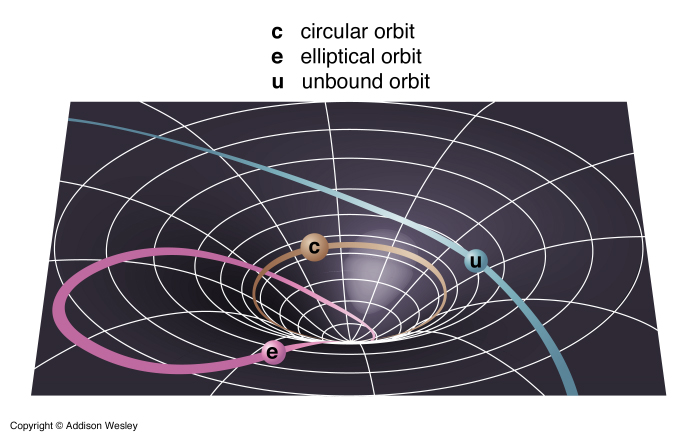 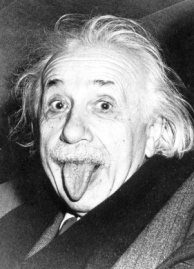 Unification 

espace – matière
la matière courbe l’espace-temps
[Speaker Notes: Galactic distances are sometimes given in units of Mpc/h (as in "50/h Mpc"). h is a parameter in the range [0.5,0.75] reflecting the uncertainty in the value of the Hubble constant H for the rate of expansion of the universe: h = H / (100 km/s/Mpc). The Hubble constant becomes relevant when converting an observed redshift z into a distance d using the formula d ≈ (c / H) × z.[11]]
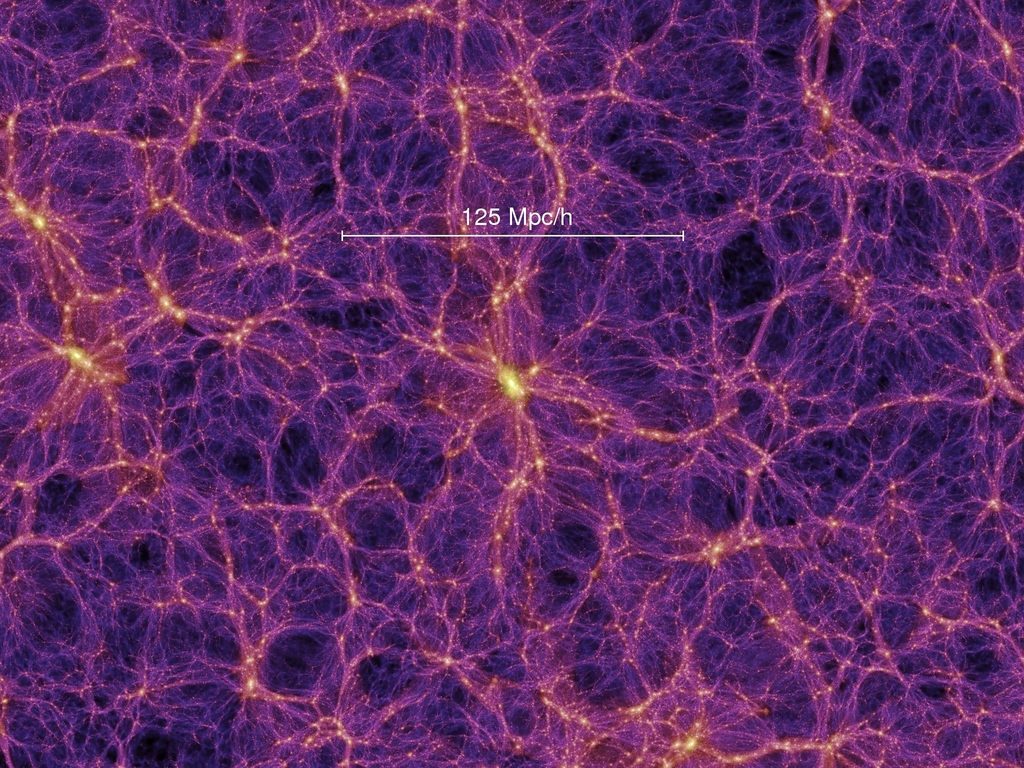 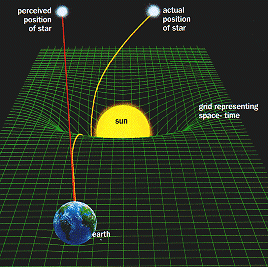 Merveilleuse synthèse espace-temps-matière
Problème!
cette synthèse présuppose que la matière est classique:
c’est à dire, constituée de corpuscules rigides et évoluant selon des lois déterministes
Ceci est seulement une approximation: 
la matière est  quantique, et les lois ne déterminent que des probabilités d’évolution
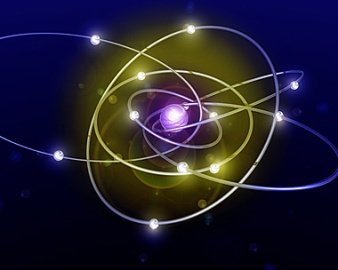 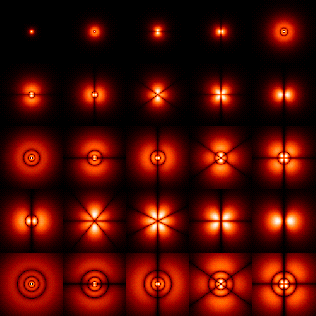 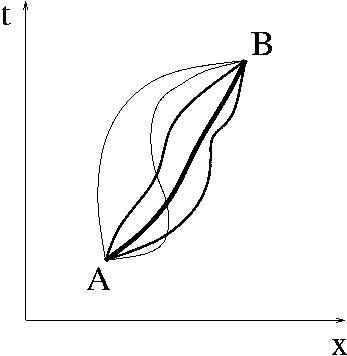 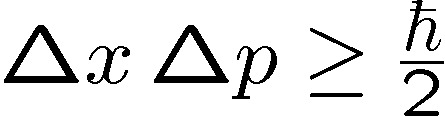 Trajectoires « floues »
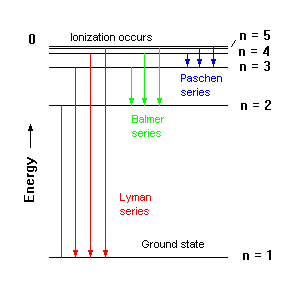 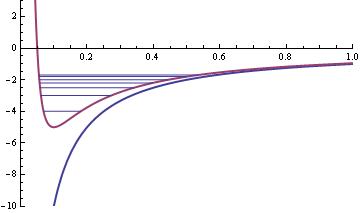 Rôle clef pour expliquer la stabilité de la matière:
résolution de la singularité coulombienne
[Speaker Notes: Galactic distances are sometimes given in units of Mpc/h (as in "50/h Mpc"). h is a parameter in the range [0.5,0.75] reflecting the uncertainty in the value of the Hubble constant H for the rate of expansion of the universe: h = H / (100 km/s/Mpc). The Hubble constant becomes relevant when converting an observed redshift z into a distance d using the formula d ≈ (c / H) × z.[11]]
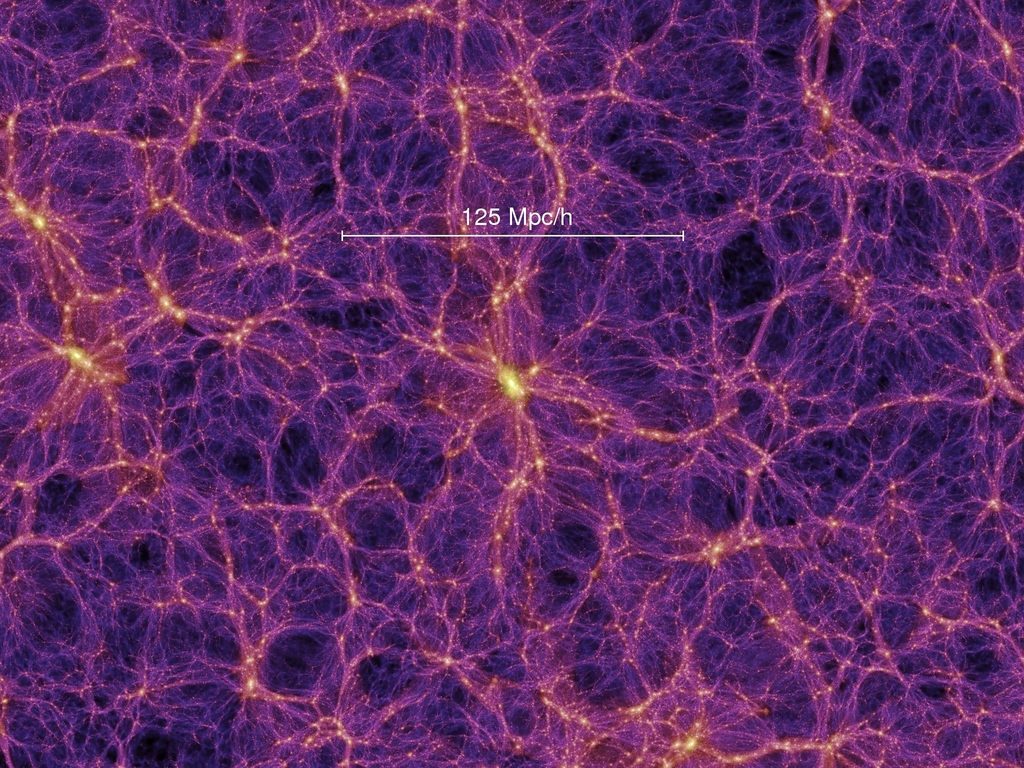 La découverte de la nature quantique de la matière s'est produite plus au moins 
en même temps que celle la relativité générale, et Einstein lui-même y a contribué
Il faut une nouvelle synthèse!
entre l’espace-temps et la vraie nature, quantique, de la matière
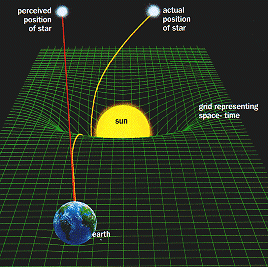 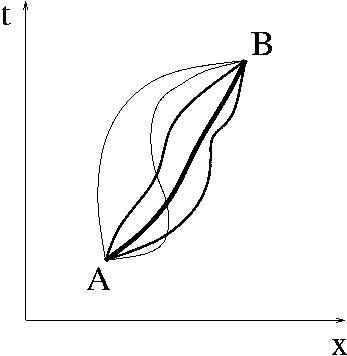 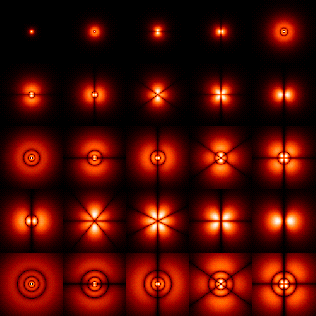 Cette nouvelle synthèse s'appelle une théorie de gravité quantique

On essaie d’appliquer les principes clefs de la mécanique quantique
 à l’espace-temps lui-même

Aux échelles ou la nature  quantique de la matière est dominante, 
l’espace-temps se courbe-t-il d’une manière « quantique »?
Que est ce que ça veut dire? 		Que sont les "quanta d’espace" ?
[Speaker Notes: Galactic distances are sometimes given in units of Mpc/h (as in "50/h Mpc"). h is a parameter in the range [0.5,0.75] reflecting the uncertainty in the value of the Hubble constant H for the rate of expansion of the universe: h = H / (100 km/s/Mpc). The Hubble constant becomes relevant when converting an observed redshift z into a distance d using the formula d ≈ (c / H) × z.[11]]
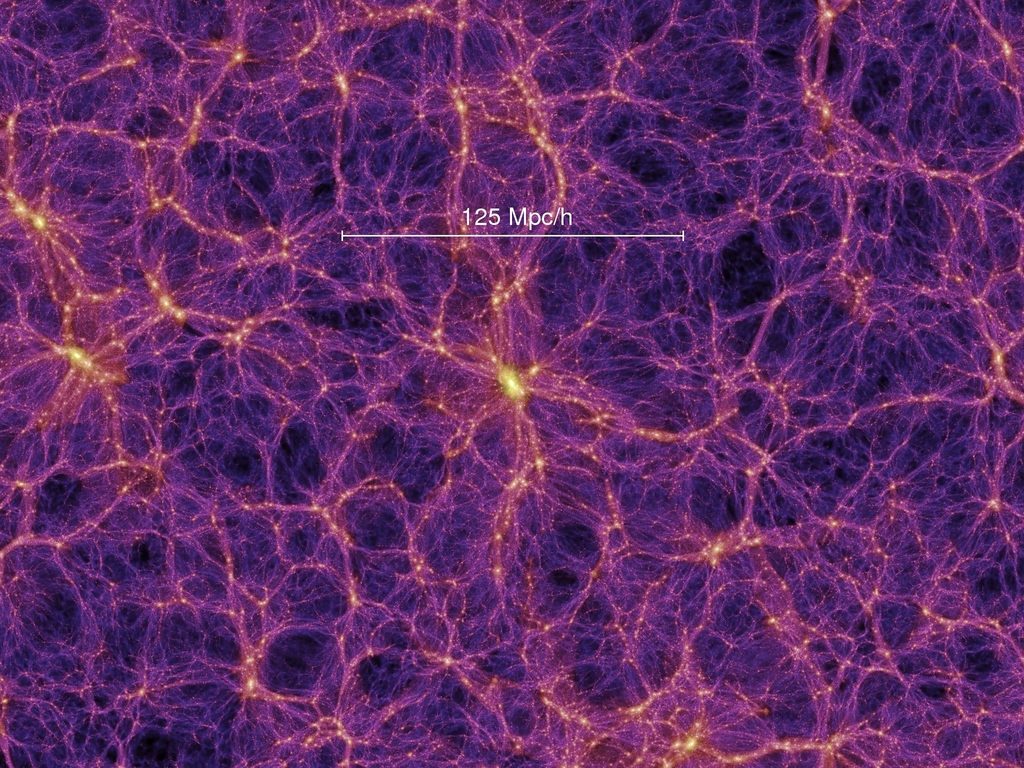 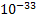 Espace-temps avec indétermination quantique?
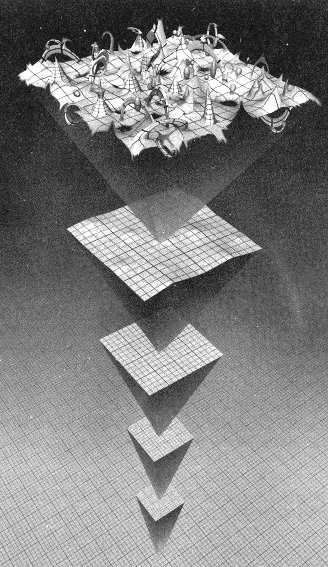 10-35 m
Il est très difficile de trouver cette nouvelle synthèse
Double problème:

 Absence de guides expérimentaux et phénoménologiques



 Formalismes mathématiques très différents et incompatibles
Extrême faiblesse de la gravite
 Petite amplitude des phénomènes quantiques
MQ: notion le de temps, énergie, espace-temps rigide
 RG:  temps et énergie dépendent de l’observateur, espace-temps dynamique
L’application directe de la mécanique quantique aux champs gravitationnels forts produit 
des résultats mathématiquement sans sens 
« divergences ultra-violettes non-renormalisables »
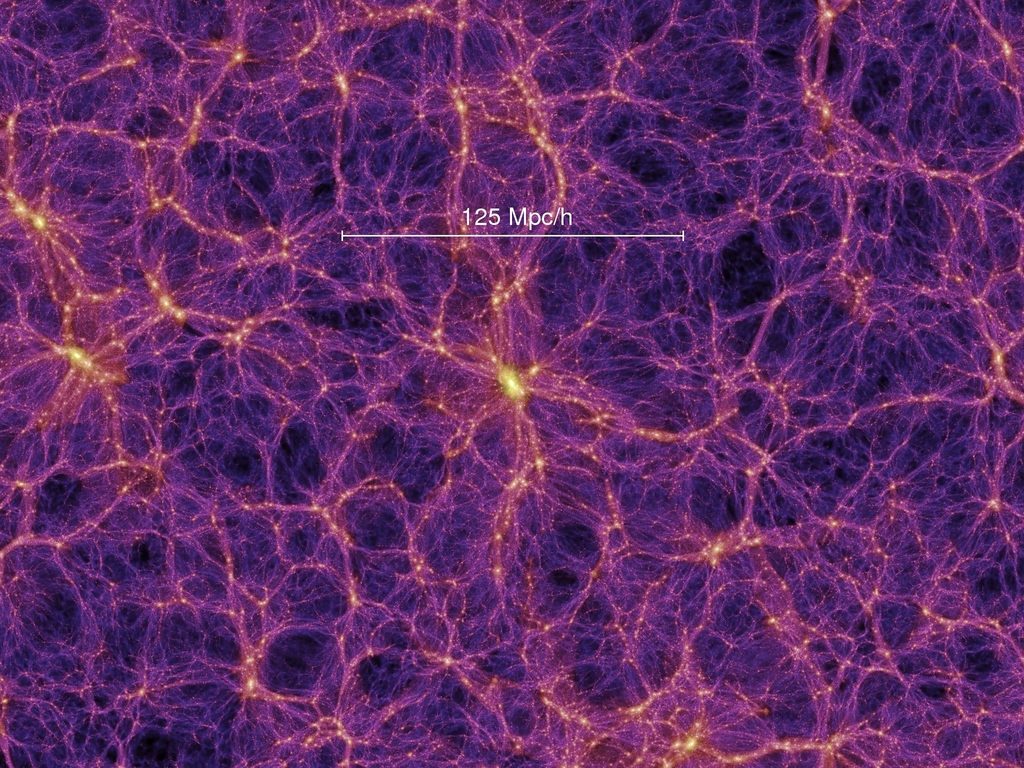 Une partie de la physique théorique est dédiée à l'étude de ce problème, 
à la recherche d’une plus profonde compréhension de la nature


On s’attend à ce que la théorie de gravité quantique réponde à de nombreuses questions :


 Que s'est-il passé au moment du Big Bang?



 Pourquoi l'expansion de l’univers accélère-t-elle ?




 Quelle est l’origine de la masse ?
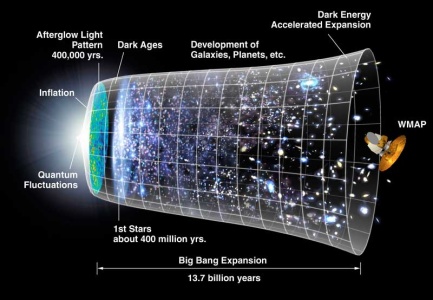 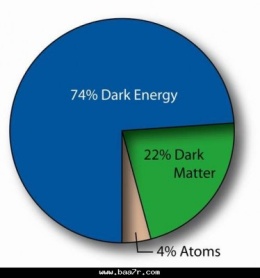 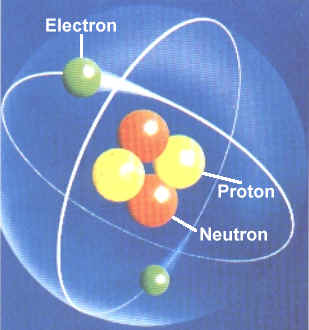 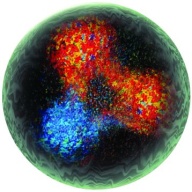 [Speaker Notes: Galactic distances are sometimes given in units of Mpc/h (as in "50/h Mpc"). h is a parameter in the range [0.5,0.75] reflecting the uncertainty in the value of the Hubble constant H for the rate of expansion of the universe: h = H / (100 km/s/Mpc). The Hubble constant becomes relevant when converting an observed redshift z into a distance d using the formula d ≈ (c / H) × z.[11]]
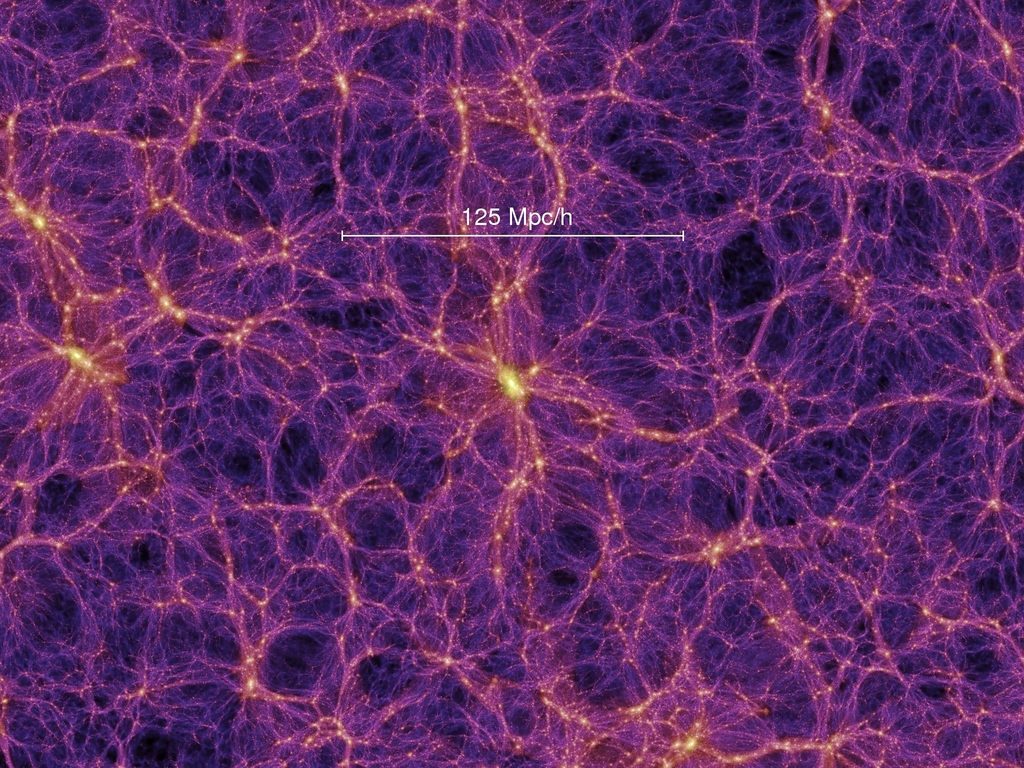 Une partie de la physique théorique est dédiée à l'étude de ce problème, 
à la recherche d’une plus profonde compréhension de la nature


On s’attend à ce que la théorie de gravité quantique réponde à de nombreuses questions :

 Qu'est-ce qui se passe au centre d’un trou noir?
Singularité de la courbure:
Singularité du potentiel électrostatique:
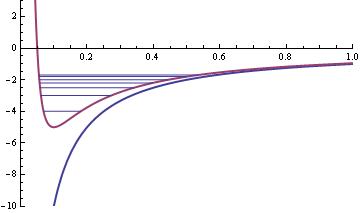 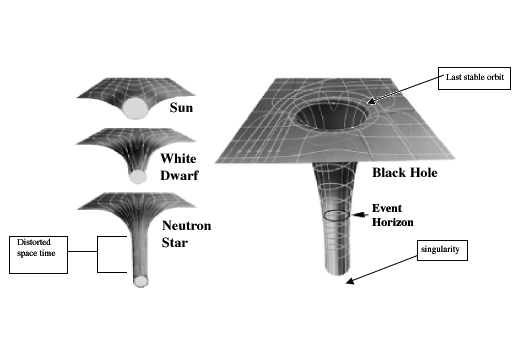 Résolue par la GQ?
Résolue par la MQ
[Speaker Notes: Galactic distances are sometimes given in units of Mpc/h (as in "50/h Mpc"). h is a parameter in the range [0.5,0.75] reflecting the uncertainty in the value of the Hubble constant H for the rate of expansion of the universe: h = H / (100 km/s/Mpc). The Hubble constant becomes relevant when converting an observed redshift z into a distance d using the formula d ≈ (c / H) × z.[11]]
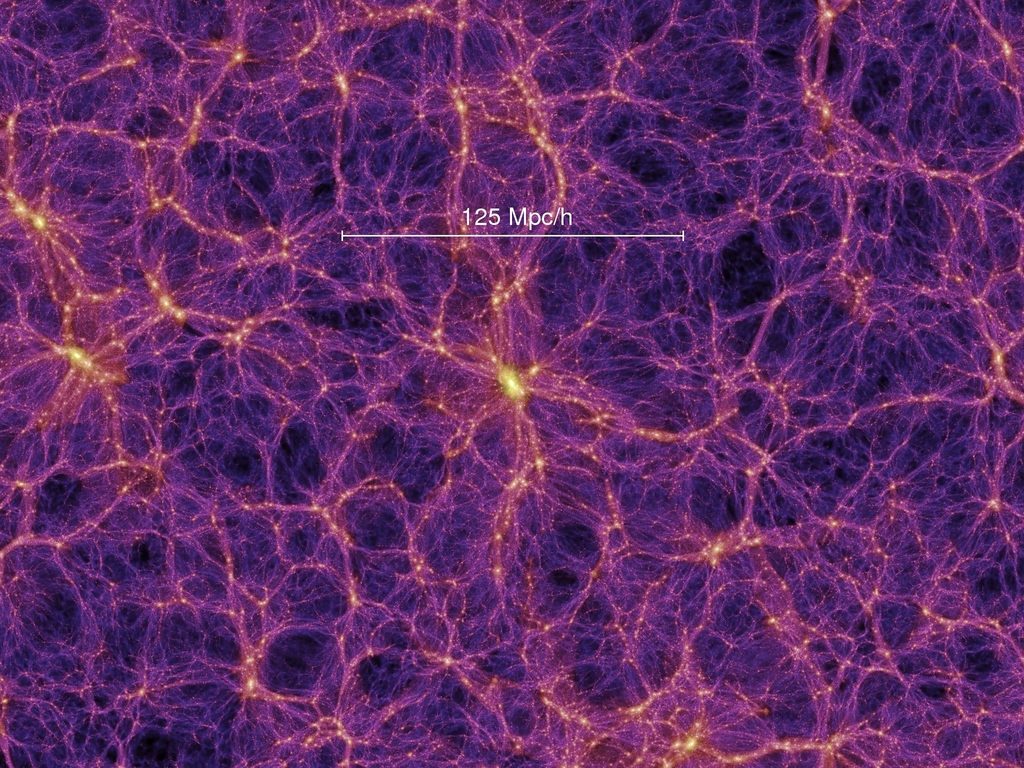 Plusieurs approches
Théorie de cordes
~ 2000
Géométrie non-commutative
~ 50
Gravite quantique à boucle
~ 200
Triangulations dynamiques
~ 10
Autres…
~  10
Une théorie en cours d’exploration: Gravité quantique à boucles
(Carlo Rovelli, Lee Smolin)

Très présente en France: 
Marseille, Lyon, Orsay, Tours, Montpellier
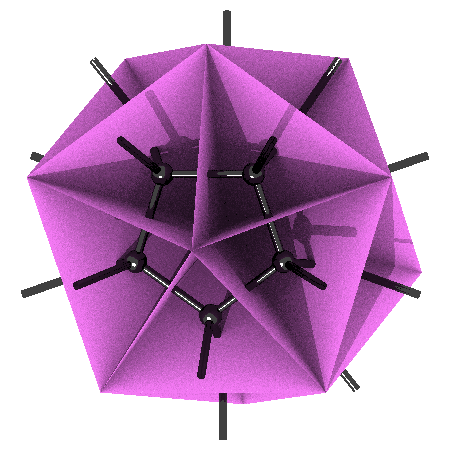 [Speaker Notes: Galactic distances are sometimes given in units of Mpc/h (as in "50/h Mpc"). h is a parameter in the range [0.5,0.75] reflecting the uncertainty in the value of the Hubble constant H for the rate of expansion of the universe: h = H / (100 km/s/Mpc). The Hubble constant becomes relevant when converting an observed redshift z into a distance d using the formula d ≈ (c / H) × z.[11]]
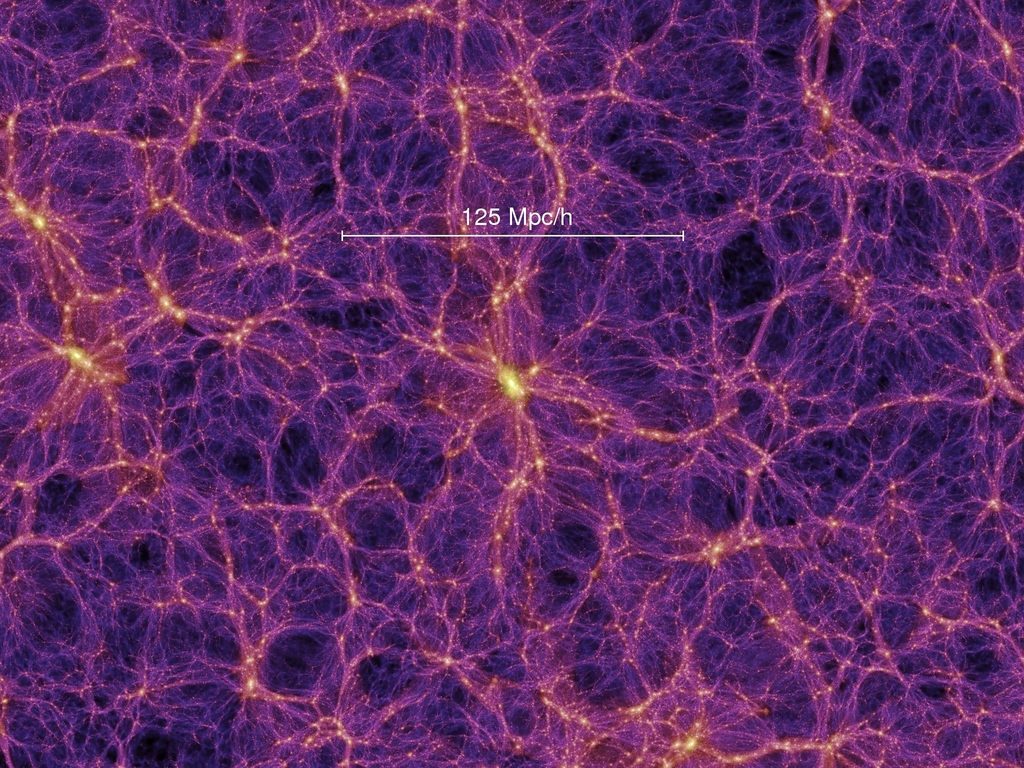 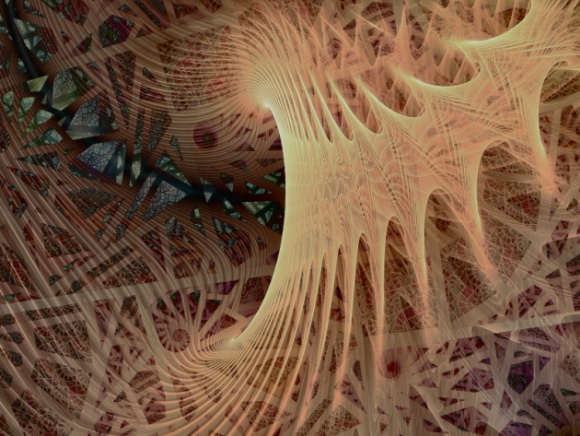 Gravité quantique à boucle
Quanta d’espace:
tout comme le champ électromagnétique est constitué de photons, 
l'espace-temps lui-même est constitué de "quanta d'espace"
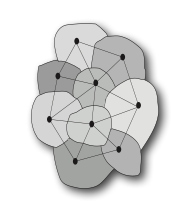 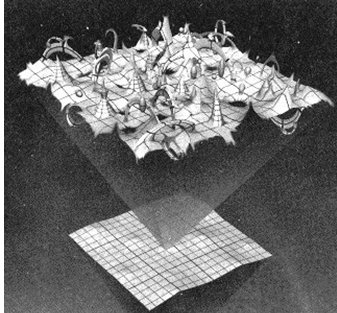 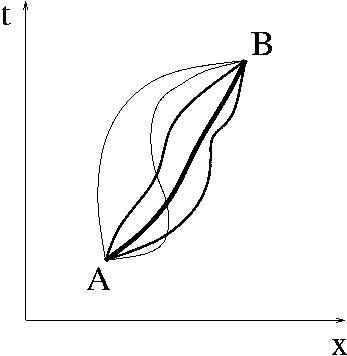 10-35 m
Trajectoires « floues »
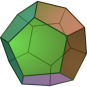 Polyèdres « flous »
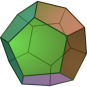 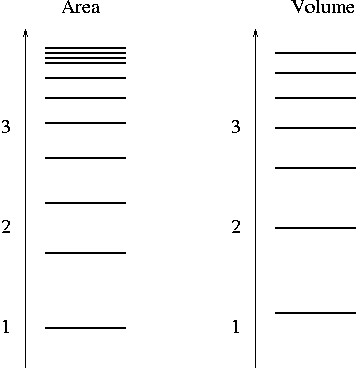 La théorie prédit l'existence de 
morceaux minimaux d'espace:
Polyèdres « flous »
avec spectres d’aire et
de volume discrets
[Speaker Notes: Galactic distances are sometimes given in units of Mpc/h (as in "50/h Mpc"). h is a parameter in the range [0.5,0.75] reflecting the uncertainty in the value of the Hubble constant H for the rate of expansion of the universe: h = H / (100 km/s/Mpc). The Hubble constant becomes relevant when converting an observed redshift z into a distance d using the formula d ≈ (c / H) × z.[11]]
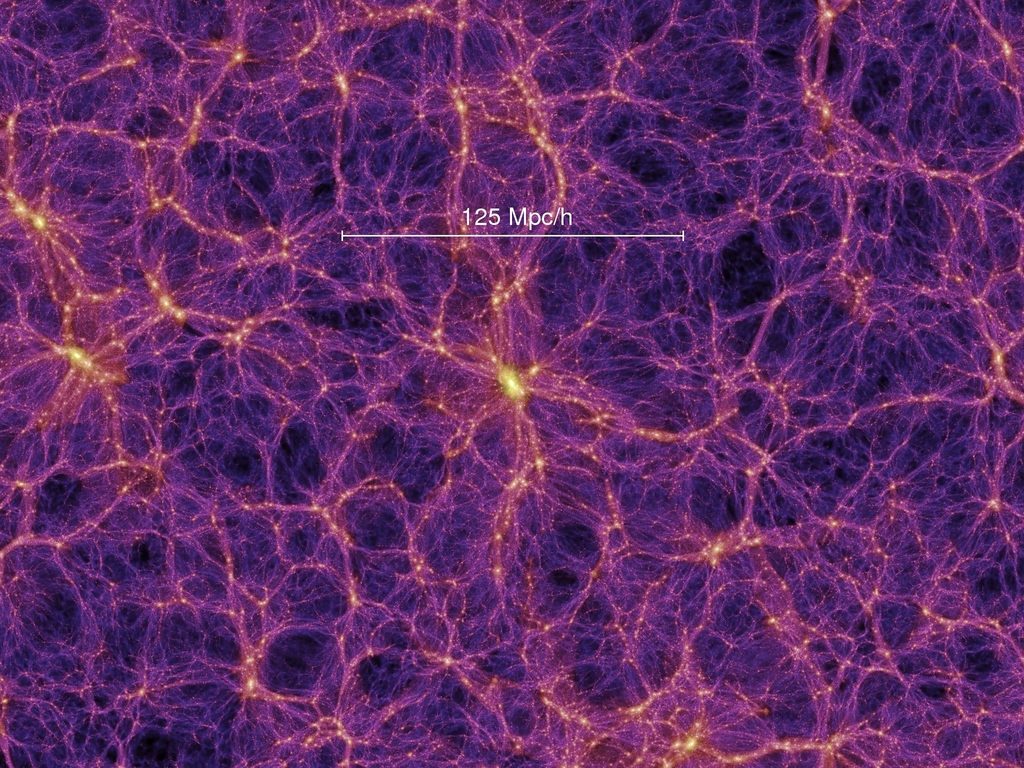 Résolution des singularités de la relativité générale
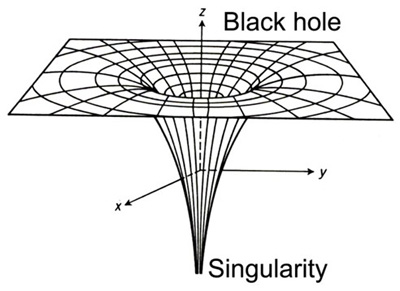 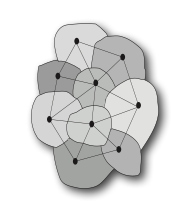 10-35 m
10-35 m
morceaux minimaux d'espace
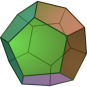 Polyèdres « flous » avec dimension minimale finie
d’une façon analogue au potentiel atomique
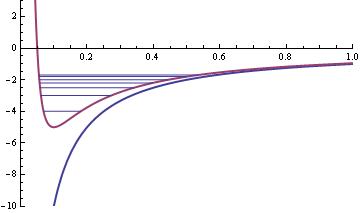 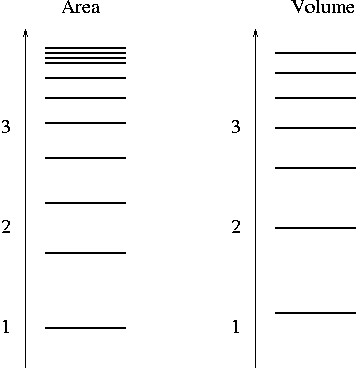 [Speaker Notes: Galactic distances are sometimes given in units of Mpc/h (as in "50/h Mpc"). h is a parameter in the range [0.5,0.75] reflecting the uncertainty in the value of the Hubble constant H for the rate of expansion of the universe: h = H / (100 km/s/Mpc). The Hubble constant becomes relevant when converting an observed redshift z into a distance d using the formula d ≈ (c / H) × z.[11]]
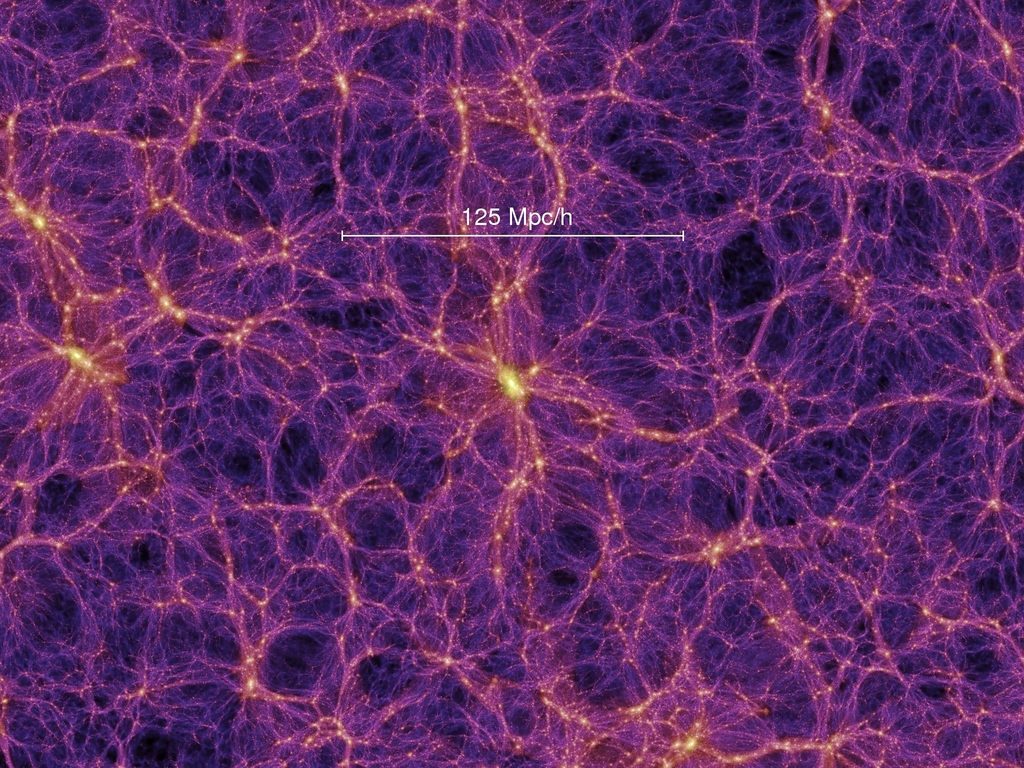 Nouveaux effets sur la matière
Minuscules, mais des effets cumulatifs
sur de très grands distances sont possibles
morceaux minimaux d'espace
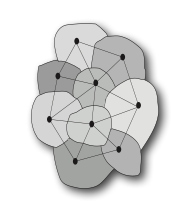 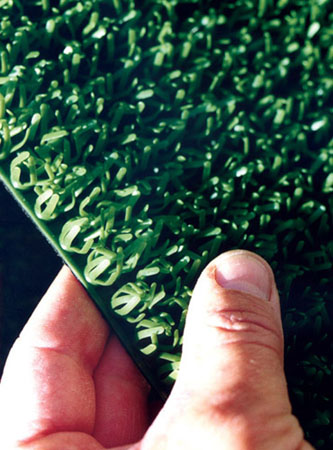 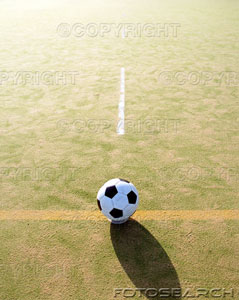 10-35 m
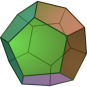 Polyèdres « flous »
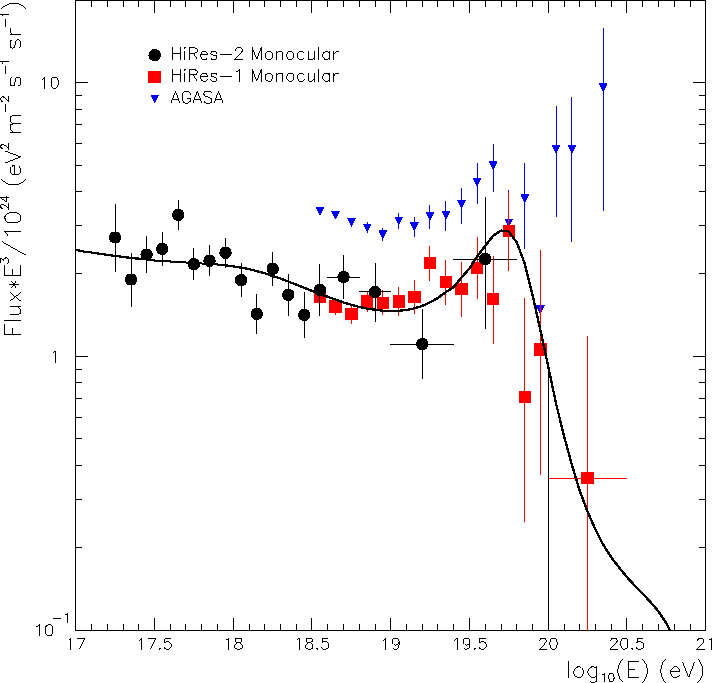 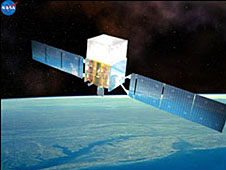 satellite Fermi
et les sursauts Gamma
[Speaker Notes: Galactic distances are sometimes given in units of Mpc/h (as in "50/h Mpc"). h is a parameter in the range [0.5,0.75] reflecting the uncertainty in the value of the Hubble constant H for the rate of expansion of the universe: h = H / (100 km/s/Mpc). The Hubble constant becomes relevant when converting an observed redshift z into a distance d using the formula d ≈ (c / H) × z.[11]]
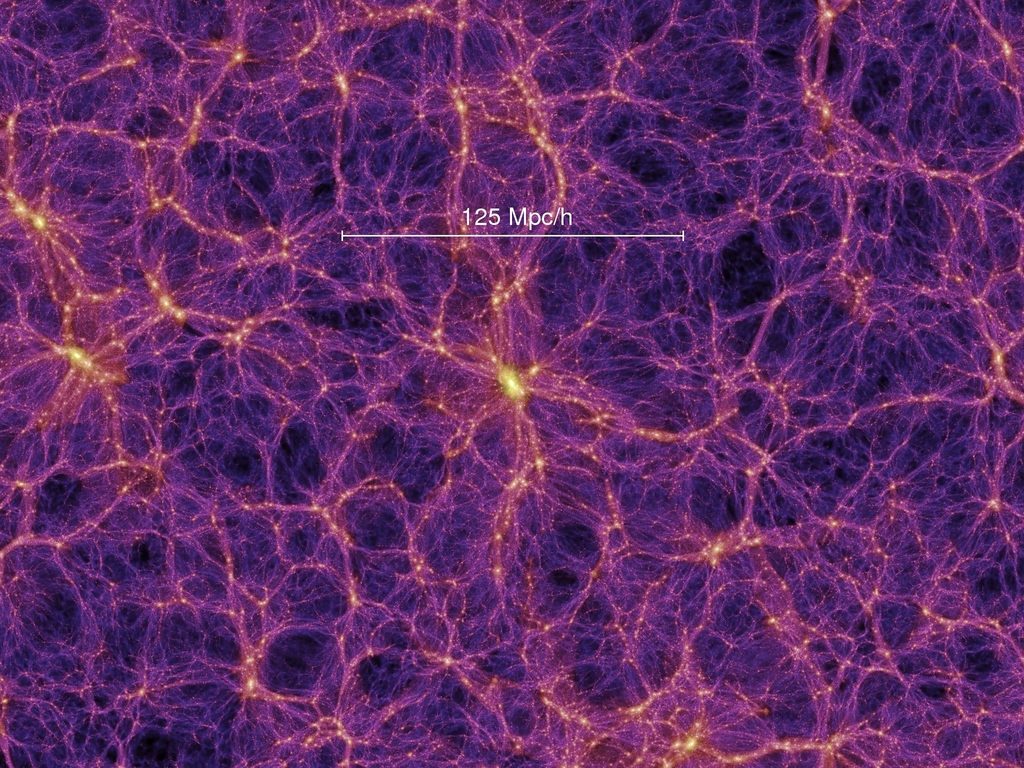 Trouver une théorie de gravité quantique est un défi très difficile et très excitant

Plusieurs approches, aucune vraiment étayée par l’observation
Mais on espère être sur la bonne route!!
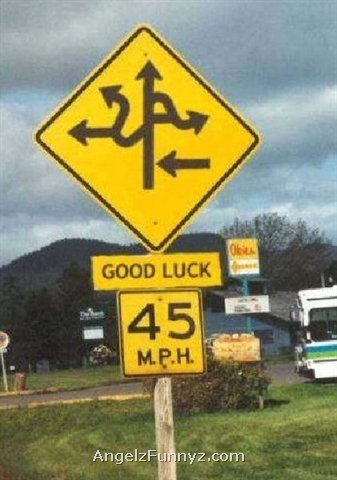 [Speaker Notes: Galactic distances are sometimes given in units of Mpc/h (as in "50/h Mpc"). h is a parameter in the range [0.5,0.75] reflecting the uncertainty in the value of the Hubble constant H for the rate of expansion of the universe: h = H / (100 km/s/Mpc). The Hubble constant becomes relevant when converting an observed redshift z into a distance d using the formula d ≈ (c / H) × z.[11]]
Il n'y a pas que l’espace qui est courbe: le temps également!
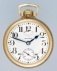 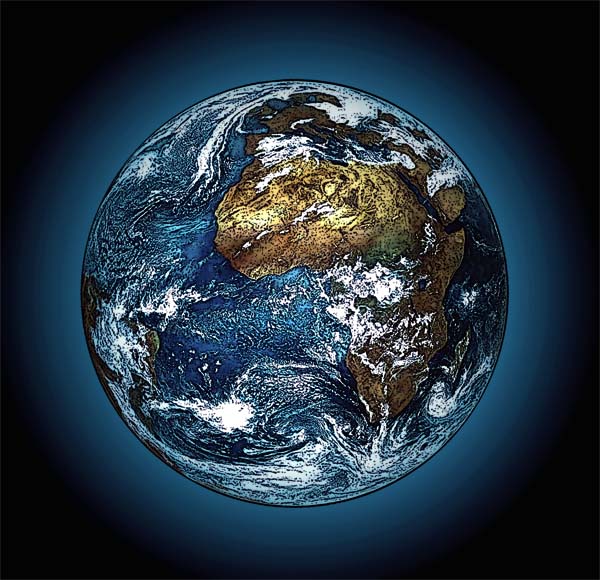 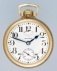 Montres à des altitudes différentes
→ force gravitationnelle différente
→ différente "vitesse d'écoulement" du temps
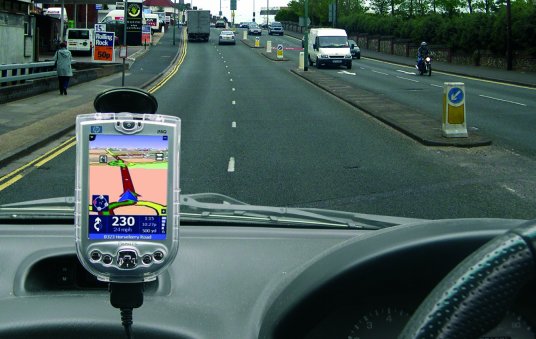 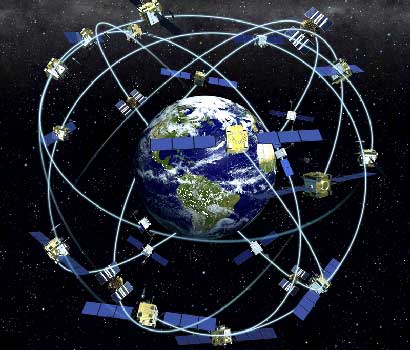